Начини на селекција на кадри
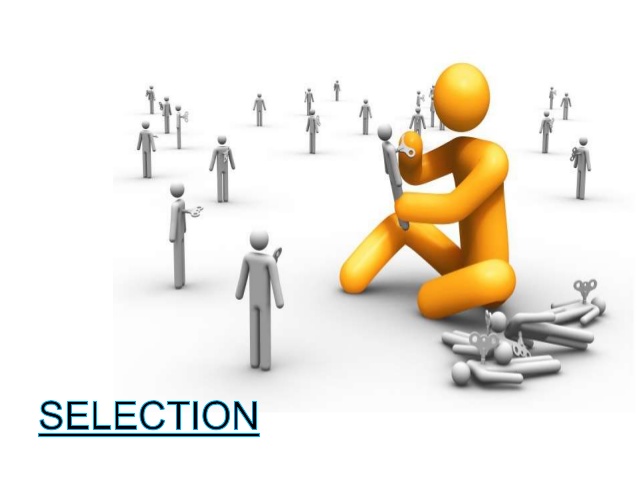 Бизнис и претприемништво
IV година СОУ”Гимназија Јосип Броз Тито”
Проф.Лидија Петреска
Поим за селекција на кадри
Професионалната селекција односно селекција на кадри претставува процес составен од повеќе активности кои се преземаат со цел да се донесе одлука за избор на соодветен кадар за определено работно место.
  Кадровското оделение ги проценува кандидатите со што го олеснува изборот.Конечната одлука за вработување во најголем број на случаи ја донесува менаџерот.
Цели на професионалната селекција
За определена работа да биде одбрано она лице кое ке биде најуспешно во работата
За определена работа да биде одбрано она лице кое ги задоволува барањата на работнто место
Во претпријатието да биде вработено она лице за кое постојат најголеми изгледи за брз висок стручен развој
Значење на професионалната селекција
Добро извршената професионална селекција  ги овозможува следниве позитивни ефекти:
Скратување на периодот потребен за професионално оспособување
Намалување на флуктуацијата на вработените
Намалувањена несреќните случаи на работното место
Зголемување на задоволството при работа и сл
Процесот на селекција се темели на три инпути:на анализа на рботата,на планот на потребни кадри и на информации за кандидатите.
Анализа на работата дава информации за опис на работата,како и за способностите неопходни за определени работни места
Кадровскиот план обезбедува информации за потребите на нови кадри
А информациите за кандидатите треба да обезбедат усогласеност на квалификациите и способностите на кандидатите со целите зацртани во планот
Процесот на професионална селекција треба да ги зема во предвид следниве критериуми:
Формално образование,искуство и поранешни перформанси
Вештини и способности
Лични карактеристики
Процесот на селекција може да се изврши во следниве чекори:
Анализа на примената документација и на барањата за пополнување на работните места
Прифаќање на избраните кандидати  (прелиминарно интервју или тестирање на секој кандидат посебно)
Дијагностичко интервју
Верификација на референците
Препораки
Информации за здравствената состојба на кандидатот
Воведување на кандидатите
Методи на професионална селекција:
Конвенционални методи се: пријави, пропратно писмо, професионална биографија (CV), препораки, психолошки тестови, интервју, пробна работа, ситуациски тестови, центри за процена и медицинските испитувања 
Неконвенционални методи се: полиграфски испитувања, графолошки анализи, деловни симулации и проектни техники
Тестови во процесот на селекција
Со тестовите се стандардизира постапката со која се предизвикува определена активност,а потоа резултатот од таа активност се мери и вреднува,за идивидуалниот резултат да се спореди со резултатите добиени во еднаква ситуација од др луге.Тестовите мора да ги имаат овие карактеристики:веродостојност,доверливост,осетливост и објективност.Целта на тестовите е запознавање на луѓето,односно што попрецизно утврдување на определени особини на личноста на кандидатите.Тестот е веродостоен ако неговите резултати соодветствуваат со подоцнежните резултати кои ги покажуваат избраните работници.
Постојат повеќе видови тестови:
Тестови на знаење-со нив се мери степенот на знање во врска со работата,односно колку вешто ја извршува работата
Тестови на способности-тие ги мерат оние особини кои се предуслов за извршување на определени работи.Тука спаѓаат:сензорни тестови,тестови на интелегенција,тестови на механички способности,тестови на моторни способности и сл.
Тестови на личноста-со нивна помош се утврдуваат особините на личноста,емотивното одесување,основните ставови кон себе,кон другите и кон општеството.
Медицински тестови-со овие тестови се утврдуваат генетските недостатоци кои покажуваат предиспозиција за појава на болест,тест за дрога ,за СИДА и сл.
Задача за дома
Осмислете сопствен процес на професионална селекција на кадри за работните места кои предходно ги утврдивте во вашиот бизнис модел
Објаснете зошто  селекцијата е важна за успехот на компанијата